CS 115 Lecture Conditionals and if statements
Taken from notes by Dr. Neil Moore
Selection
Sometimes we want to execute code only sometimes.
“Run this code in a certain situation.”
How do you express “in a certain situation” in code?
“Run this code if this expression is true.”
So we’ll need expressions that can be True or False
We mentioned a type that has 2 values, True or False, the second week of class
bool (Booleans)
The boolean type
The type bool in Python represents a value that is either true or false.
Two literals (constants): True and False
Case-sensitive as always!
You can have boolean variables:
is_finished = False
Sometimes they are called flags (more later)
… and boolean expressions:
	is_smallest = number < minimum
	can_run = have_file and is_valid
Naming boolean variables
This isn’t a hard-and-fast rule but try to name boolean variables as a sentence or sentence fragment:
Is this item selected?  is_selected
Is the user a new user?  user_is_new (or is_user_new)
Does the program have an input file? have_input_file
Does the user want the answer in meters? want_meters
Why is_selected and not just selected?
Ambiguous: it could also mean “which item is selected?”
Equality
Other than literal True and False, the simplest boolean expressions compare the values of two expressions.
Less than, greater than, …
Even simpler:  “is equal to” and “is not equal to”
The equal sign is already taken for assignment
So equality testing uses the symbol ==
	logged_in = password == “hunter1”
No spaces between the two equal signs 
Contrast:  “==“ compares values, the “is” operator asks “are they aliases?” (names for the same object)
is operator will not be needed in this class
Inequality
It’s kind of hard to type ≠ so Python uses != for the relationship “is not equal to”
	need_plural = quantity != 1
  	did_fail = actual != expected
How does an assignment statement like this work?  Like any other!  
Evaluate the right hand side (the != gives a True or False value)
Store that True or False value in the variable on the left hand side
Comparisons
Besides equality and inequality, Python has four more comparison (relational) operators:
Less than (<) and greater than (>):
	score < 60
	damage > hit_points
Less than or equal to (<=), greater than or equal to (>=)
	students <= seats
	score >= 60
Comparisons
Precedence: all relational operators are lower than arithmetic operators, and are higher than the assignment operator and logical operators
need_alert = points + bonus < possible * 0.60
	is the same as 
need_alert = ((points + bonus) < (possible * 0.60))
Relational operators are all of equal precedence to each other, so if you have more than one in an expression, they are evaluated left to right
Relational operators and types
What type does the relational operators return? (that is, the result) 
bool
What types can be compared using relational operators?
Numbers: ints and floats
Bools:  True and False
Strings
Comparisons
Relational operators cannot mix strings and number values
	3 < “Hello”
TypeError: unorderable types: int() < str()
It’s ok to mix ints and floats though
Be careful comparing floats to floats – they may NOT be equal though we think they are, especially if the float was generated by repeated arithmetic operators
Comparing strings
What does it mean to compare two strings?
When computers were new, each hardware manufacturer had their own code of numbers to stand for alphabetic characters
Users didn’t care as long as they press ‘A’ on keyboard and got ‘A’ on screen
When people wanted to swap data between hardware brands, found out they needed a Standard Code for encoding characters
Some competition, but ASCII won out! Being used by microcomputers didn’t hurt ASCII’s popularity either.
ASCII (and its superset, Unicode) is used more today than any other character code by FAR, 90% of the computers in the world use it
ASCII – American Standard Code for Information Interchange, created in the 70’s, Unicode created later (90’s, 2000’s)
Comparing strings
Each character is assigned a numeric value, those values are actually what’s compared 
Alphabetic characters are in alphabetic order
‘A’ < ‘B’ < ‘C’ < … < ‘X’ < ‘Y’ < ‘Z’   (upper case)
‘a’ < ‘b’ < ‘c’ < … < ‘x’ < ‘y’ < ‘z’    (lower case)
Uppercase Z comes before lowercase a
‘A’ < … < ‘Z’ < … < ‘a’ < … < ‘z’
Digits are in numeric order ‘0’ < ‘1’ < ‘2’ < … < ‘9’
Digits come before alphabetic characters
And “ “ (one space) comes before all other printable characters
‘ ‘ < ‘0’ < … < ‘9’ < … < ‘A’ < … < ‘Z’ < … < ‘a’ < … < ‘z’
ASCII and Unicode
http://unicode-table.com/en/#control-character
ASCII table
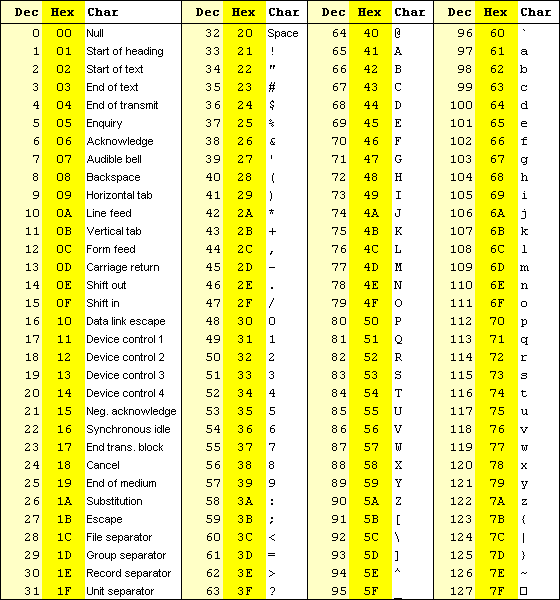 A note about “characters”
Character vs. Letter
A Character is ANY symbol you can get from the keyboard (actually any element of the ASCII character code, or these days, of the Unicode character code)
A Letter is specifically an upper or lower case letter of the alphabet -  a total of 52 characters
A note about “characters”
Computer scientists use terms carefully 
Number vs. numeric string
A number is a value that is stored in RAM where it can be accessed, in some pattern of bits.  It has the data type of “integer” or “float” (in Python): examples:  4, 3.5, 9.e51
You use arithmetic operators with this data type
A numeric string is a string of characters which has only digits, a “+” or a “-” at the front, possibly a decimal point “.”, possibly an “e”, in the right order.  It is a string, not an int or a float
You cannot use arithmetic operators with this type
Digits vs. Letters: ‘0’…’9’ vs. ‘A’…’Z’,’a’…’z’
There is no overlap between these two sets of characters
Relationship of groups of characters
Comparing strings
Comparing single character strings means comparing their ASCII (Unicode) codes, but what if they are longer strings?
The algorithm says
Start at characters at left end of each string
Compare – are they the same or different?
If they’re different, you can decide which is less and you’re done!
If they are the same, move one character to the right in each string and repeat comparison of characters
You’ll either run out of string or find a difference
If run out of both strings at same time, they’re equal
If run out of one before the other, the shorter is less
Chaining comparisons
In Python, comparisons can be chained together:
if 0 < x < y <= 100:
It means: 0 < x and x < y and y <= 100
This notation is common in mathematics
But not in most programming languages!
Python is rather unusual in allowing it
The if statement
Now that we can write some boolean statements, how do we use those to control whether or not certain statements execute?
Use an if statement
Syntax
if expression:
	body
The expression should evaluate to True or False
The body is an indented block of code
Semantics: 1. Evaluate the expression on the first line
		2. Runs the body if the expression was True
		3. Goes on to the code line after the body, either way
Flowchart for if
Alternatives: else
Commonly we want to do either this or that (but not both).
In Python we can use an else block. Syntax:
if expression:
	if-body
else:
	else-body
Both bodies are indented blocks
No expression on the line with else!
Cannot have an else without an if first!
Alternatives: else
Semantics:
Always evaluates the expression on first line
If the expression is True, runs the if-body
If the expression is False, runs the else-body
Either way, goes on to the code line after the else-body
Only use else if there is something to do in the False case
It’s ok not to have an else for an if!
Flowchart for if-else
Many alternatives
Sometimes there are more than two alternatives
Converting a numeric score into a letter grade:
If the score is greater than or equal to 90, print A
Otherwise, if score is greater than or equal to 80, print B
Otherwise, if score is greater than or equal to 70, print C
And so on…
We want to run exactly one piece of that code
even though 95 >= 70, we don’t want 95 to cause C to print too!
First check if score is >= 90
If that was False, check if score >= 80
If that is False too, check if score >= 70, …
The order matters!
What would happen if we swapped the order of the B and C tests?
Then we’d never report a B!
Chained alternatives: elif
Syntax:
if expression 1:
	body 1
elif expression 2:
	body 2
elif expression 3:
	body 3
…
Each elif is followed by an expression and a colon
Each body is an indented block
You can have an else block at the very end.  It is not required.
Chained alternatives: semantics
Semantics:
Evaluates expression 1
If expression 1 was True, run body 1 (and that’s ALL)
If expression 1 was False, evaluate expression 2
If expression 2 was True, run body 2 (and that’s ALL)
If expression 2 was False, evaluates expression 3
After running at most one body, goes on to the next line of code after the end of the chained if statement
Only runs one body, or none
It runs the body of the first True expression
Flowchart for if / elif
Open and closed selection
If there is an else in a chained if/elif, the selection is called closed
Meaning that exactly one of the bodies will run
Otherwise it is open: zero or more bodies will be run
If the last elif is supposed to cover all the remaining cases, you should prefer else instead:
	if score >= 90:
		grade = ‘A’
	elif score >= 80:
		grade = ‘B’
	elif score >= 70:
		grade = ‘C’
	elif score >= 60:
		grade = ‘D’
	else:
		grade = ‘E’
Thinking about ifs
How is the problem you are solving expressed?
Are you looking for specific values, nothing else is of interest?
Are you dividing a range up into specific segments, so that everything is of interest?
Are you testing for conditions that are mutually exclusive? (if one is True, the rest cannot be)
Or conditions that overlap? (that are independent of each other, if one is True, the others may or may not be)
Example for specific values
if x == 5:
	print(“do the 5 thing”)
elif x == 19:
	print(“do the 19 thing”)
elif x == -2:
	print(“do the -2 thing”)
# nothing else to do here, if it’s not 5, 19 or -2 I don’t #care
# there is NO else here!
# does order matter here?
Dividing a range
if x > 100:
	print(“wonderful!”)
elif x >= 70:
	print(“ok”)
elif x >= 55:
	print(“meh”)
else:
	print(“bleah”)
# need the last else to catch #“everything lower”
#Note that order matters here!
Mutually exclusive conditions
if x % 10 == 5:
	print(“that’s a number ending in 5”)
else:
	print(“not a 5 on the end!”)
# you do NOT need “elif x % 10 != 5:”
# if the first test is False, the other must be True
Overlapping conditions
if x > 50:
	print(“too high!”)
if x % 2 == 0:
	print(“that’s even”)
# two separate, independent if’s, because the
# tests were independent of each other.
# if one is True, the other may or may not be True
# does the order of the if’s matter?
Using elif
If you want more than one branch to execute, you don’t want elif.  There you would use a sequence of separate if statements
“Factoring out” code
If you write an if with more than one branch, look carefully at the code in the branches. If the SAME statement appears in both the branches (for an if/else) or in ALL the branches for a multiway if/elif/else statement,  see if you can “factor it out”.
Example:
	if z > b:
		print(z)
		z = b * 2
	else:
		print(z)
		z = 9 * b
The code that is common to both branches should be done OUTSIDE the if statement altogether.  In this case, do it before the if statement.
“Factoring out” code
Why is this a big deal?  
Efficiency – why write code twice?
Less code to debug
More likely to get it right if it only appears in ONE place instead of 2 or 3!
Be careful!  It may not always be possible.  In this example, If the print in the else-block had come AFTER the assignment statement, then the prints would have been doing different things and should NOT be factored out
Testing if statements
When testing programs with if statements, be sure to consider and test all the possible outcomes.
If your tests never execute a particular line of code, you don’t know if it works!
For every if or if-else, you should have two cases:
one where the test is True
one where the test is False – even if there is no explicit else branch.
For a chained if/elif, you should test
Expression 1 is True
Expression 1 is False, expression 2 is True
Expression 1 and 2 are False, expression 3 is True
…
All the expressions are False
If you had a chain with N elif’s, you should have N+2 test cases
More testing
It helps to consider combinations of separate if statements too
Especially when they use the same variables
	if userID != “admin”:
		is_valid = False
	if password != “password”:
		is_valid = False
You can get four test cases for these two if’s
UserID right, password right
UserID right, password wrong
UserID wrong, password right
UserID wrong, password wrong
More testing
Don’t forget to check the boundary cases
what if the score is exactly 60.0?
what if the score is 59.9?
what if the score is 0?
what if the score is 101?